54-6
These materials are by the Kongki Ka Project and are made available to you under the terms of the Creative Commons Attribution ShareAlike license 4.0.
You have permission to share and redistribute these materials in any format and to make reasonable revisions and adaptations of this translation, provided that:
You include the above licence and source information.
If you redistribute these materials or create derivatives, you must distribute your contributions under the same license as the original.
 
The Holy Bible, Berean Standard Bible, BSB is produced in cooperation with Bible Hub, Discovery Bible, OpenBible.com, and the Berean Bible Translation Committee. This text of God's Word has been dedicated to the public domain.
 
Hindi text is from Free Bibles India. This translation is made available under the terms of a Creative Commons Attribution-ShareAlike 4.0 International License.
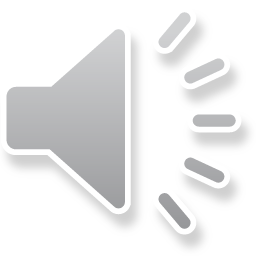 [Speaker Notes: Ch
54 Paul’s 3rd journey
1. Apollos – Acts 18:24-28 (Left Top)
2. 2 years in Ephesus – Acts 19:1-10 (Center Top)
3. 7 sons of Sceva – Acts 19:11-20 (Right Top)
4. Artemis of the Ephesians – Acts 19:21 – 20:1 (Right Center)
5. Eutychus – Acts 20:6-12 (Right Bottom)
6. Paul visits the Ephesian Elders – Acts 20:16-38 (Center Bottom)
7. Agabus’ prophecy – Acts 21:8-15 (Left Bottom)]
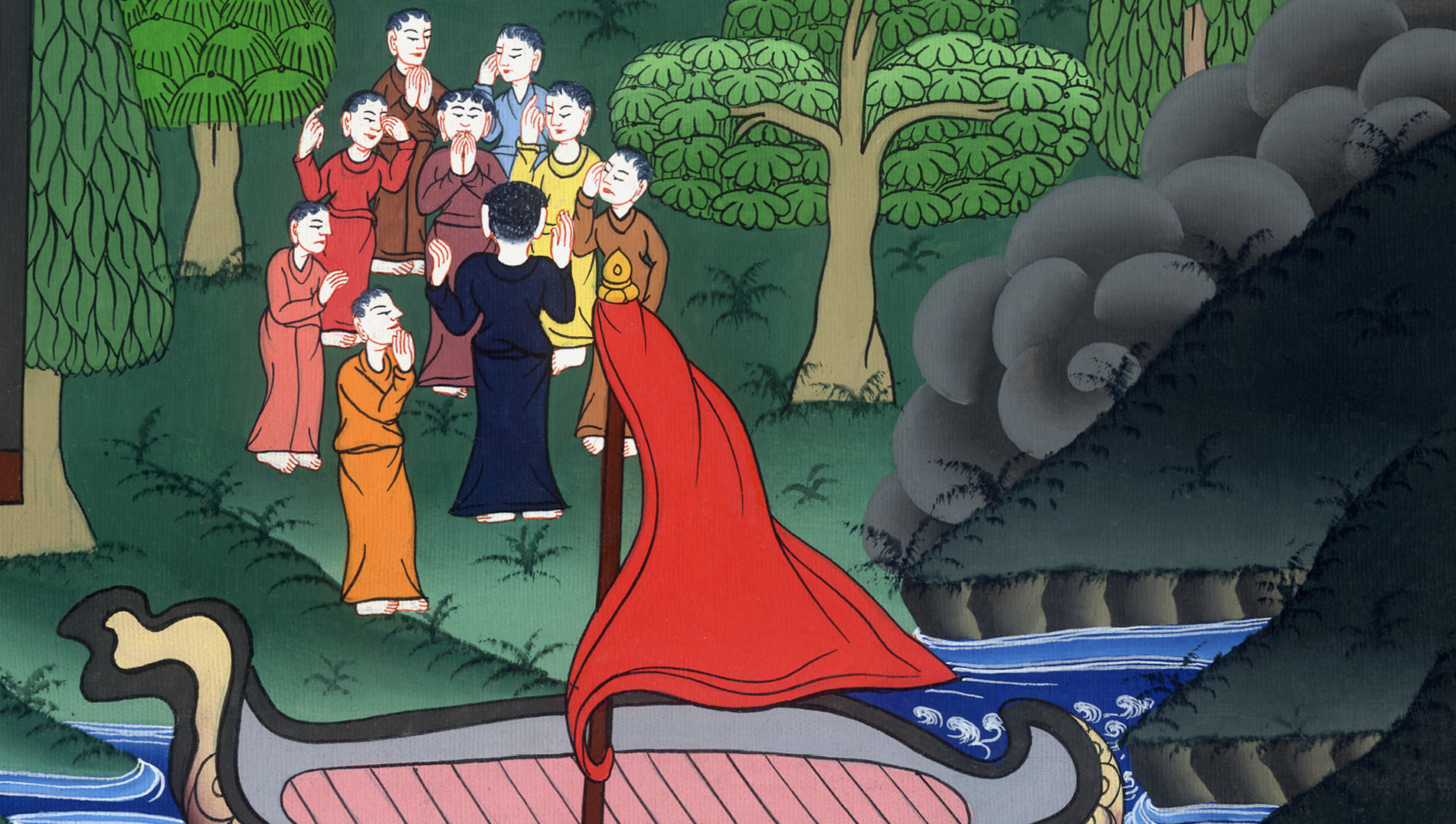 इफिसियन में पौलॉस ने बुजुर्गों को उपदेश दिया - प्रेरितों के काम 20:16-38
This work is licensed under a Creative Commons Attribution-ShareAlike 4.0 International License
Paul teaches the Ephesian Elders – Acts 20:16-38
इफिसियन में पौलॉस ने बुजुर्गों को उपदेश दिया - प्रेरितों के काम 20:16-38
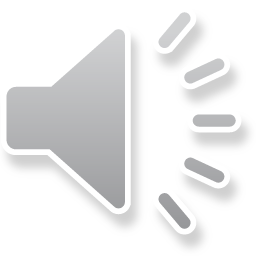 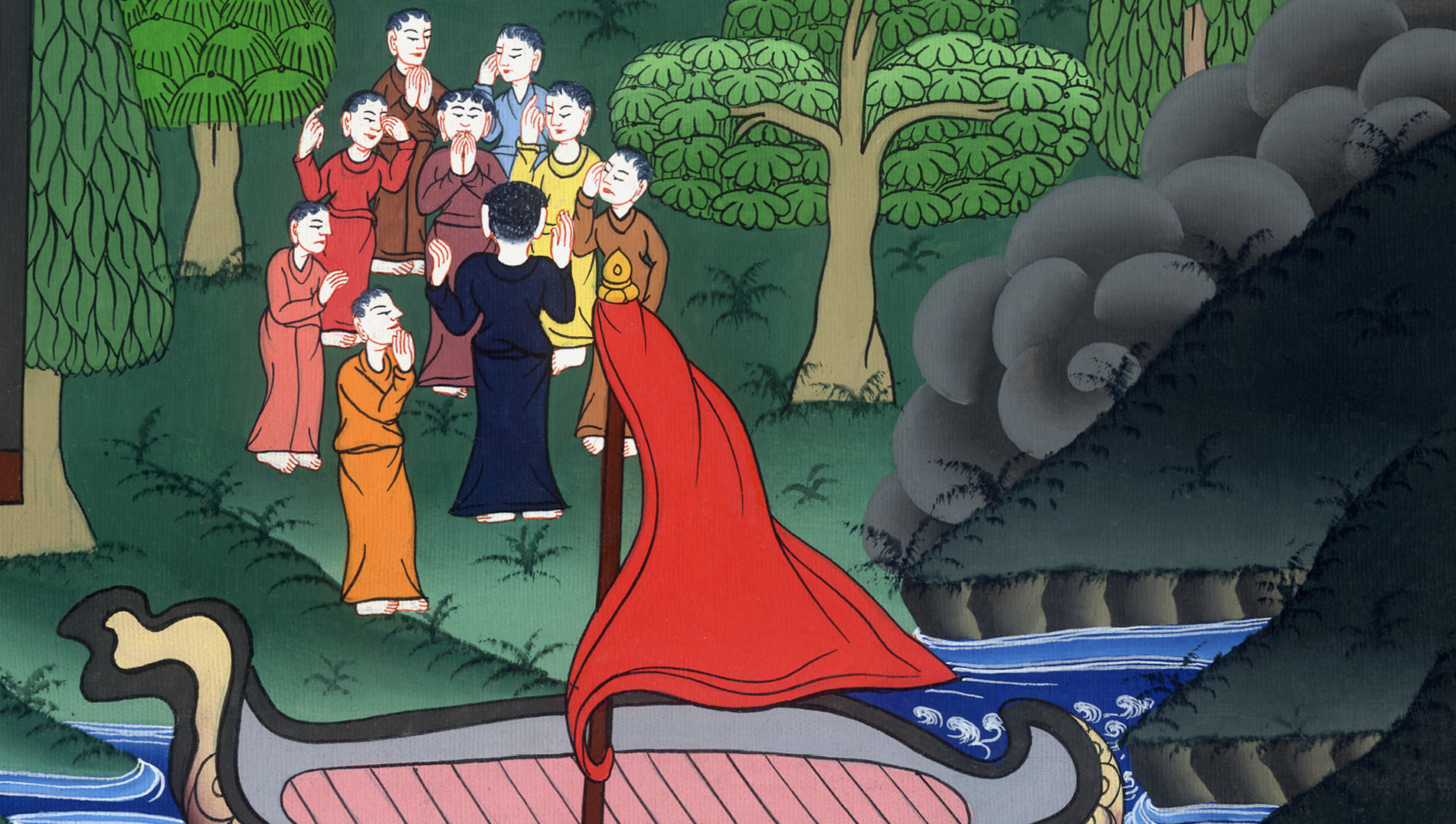 इफिसियन में पौलॉस ने बुजुर्गों को उपदेश दिया - प्रेरितों के काम 20:16-38
16 क्योंकि पौलुस ने इफिसुस के पास से होकर जाने की ठानी थी, कि कहीं ऐसा न हो, कि उसे आसिया में देर लगे; क्योंकि वह जल्दी में था, कि यदि हो सके, तो वह पिन्तेकुस्त के दिन यरूशलेम में रहे।
16Paul had decided to sail past Ephesus to avoid spending time in the province of Asia, because he was in a hurry to reach Jerusalem, if possible, by the day of Pentecost.
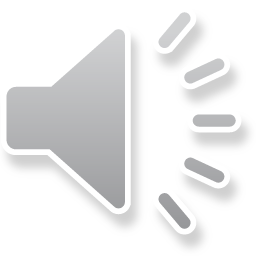 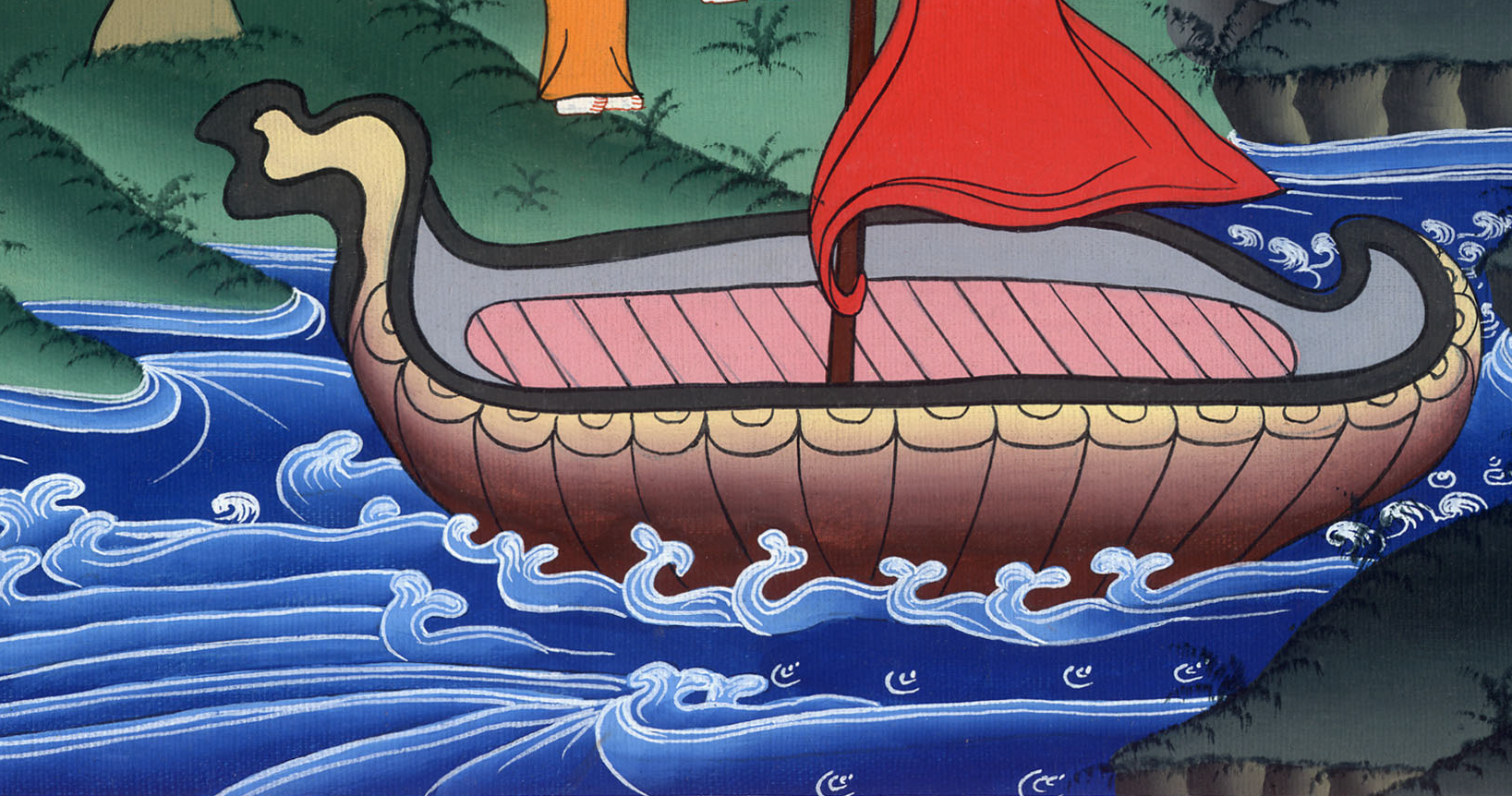 प्रेरितों के काम 20:16
17 और उसने मीलेतुस से इफिसुस में कहला भेजा, और कलीसिया के प्राचीनों को बुलवाया।
17From Miletus, Paul sent to Ephesus for the elders of the church.
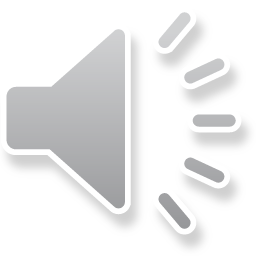 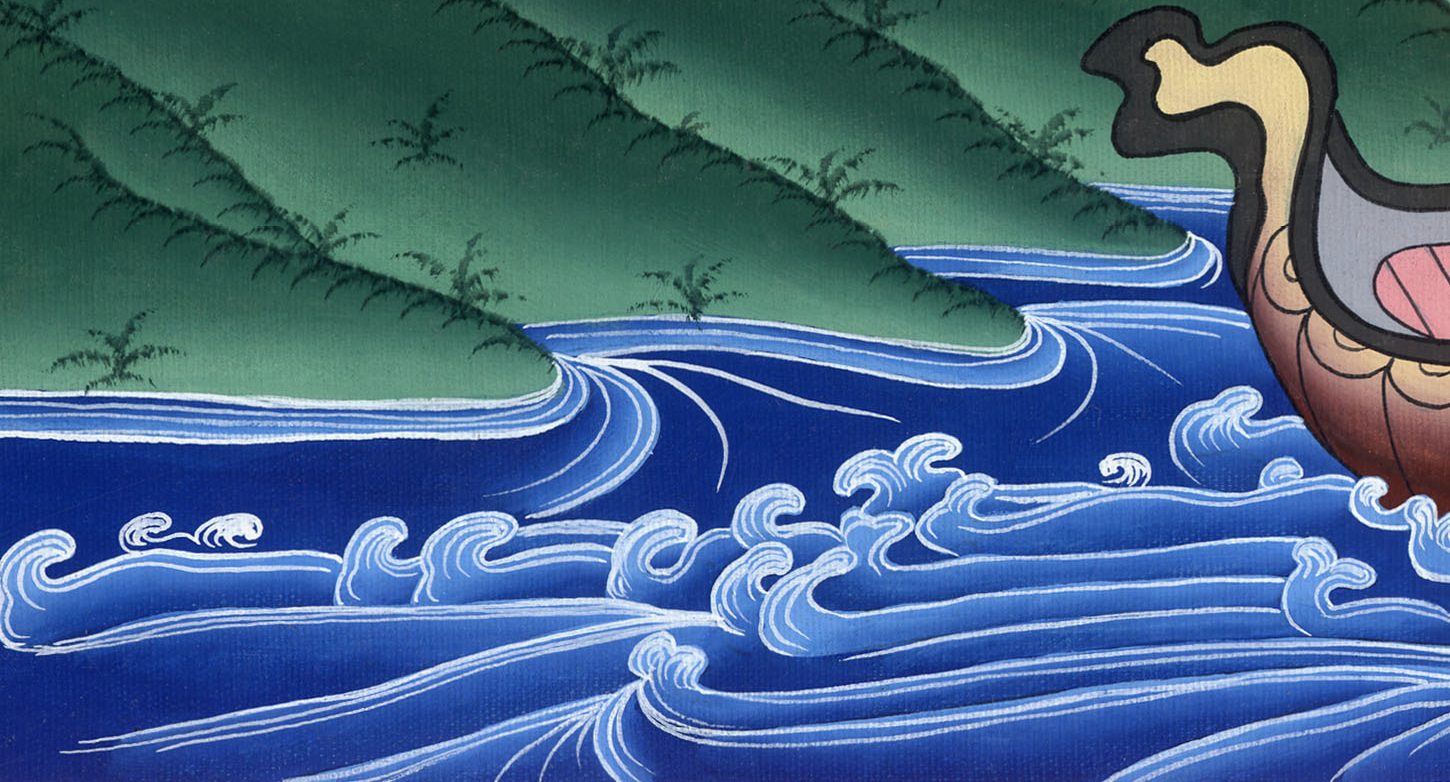 प्रेरितों के काम 20:17
18 जब वे उसके पास आए, तो उनसे कहा, “तुम जानते हो, कि पहले ही दिन से जब मैं आसिया में पहुँचा, मैं हर समय तुम्हारे साथ किस प्रकार रहा।
18When they came to him, he said, “You know how I lived the whole time I was with you, from the first day I arrived in the province of Asia.
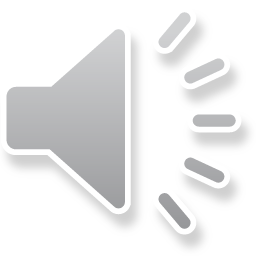 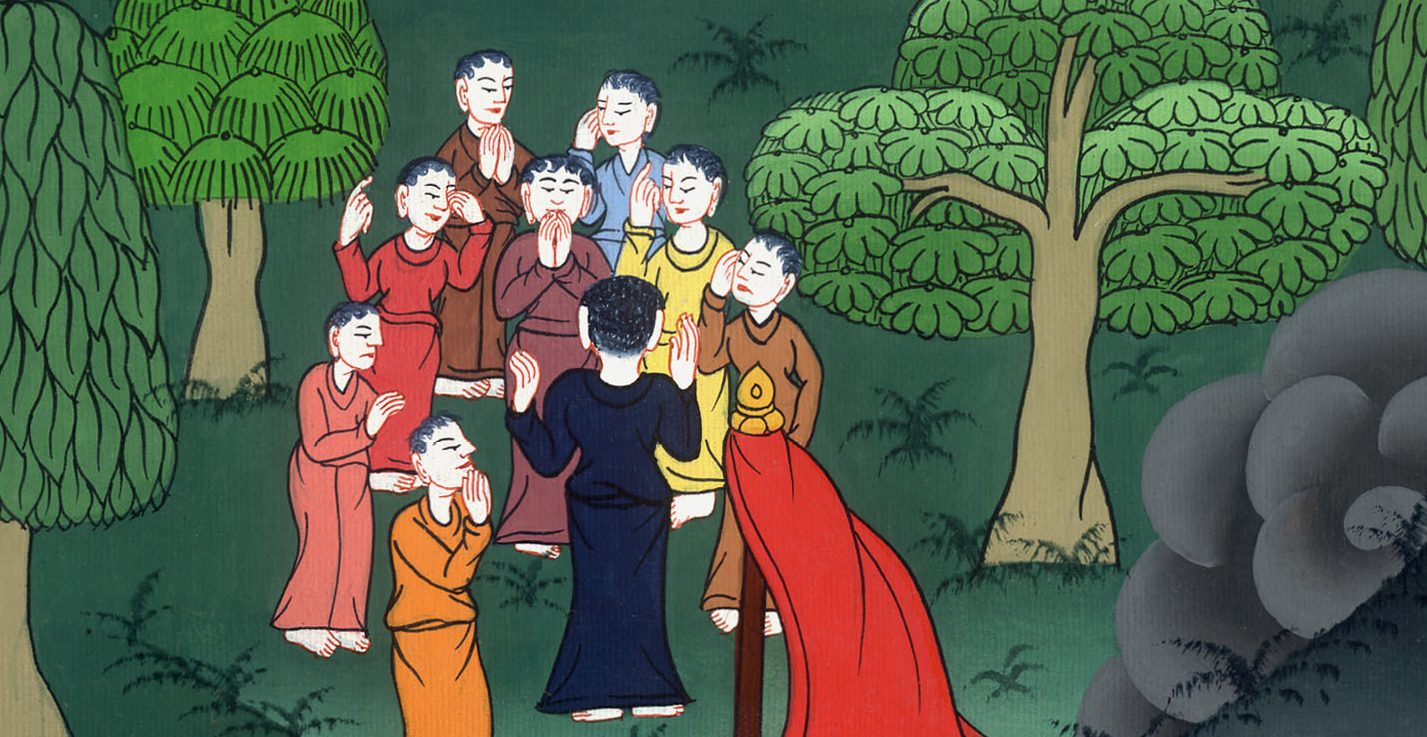 प्रेरितों के काम 20:18
19 अर्थात् बड़ी दीनता से, और आँसू बहा-बहाकर, और उन परीक्षाओं में जो यहूदियों के षड्‍यंत्र के कारण जो मुझ पर आ पड़ी; मैं प्रभु की सेवा करता ही रहा।
19I served the Lord with great humility and with tears, especially in the trials that came upon me through the plots of the Jews.
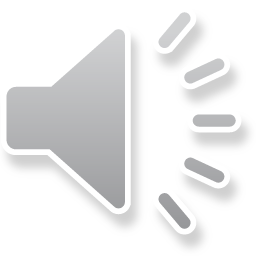 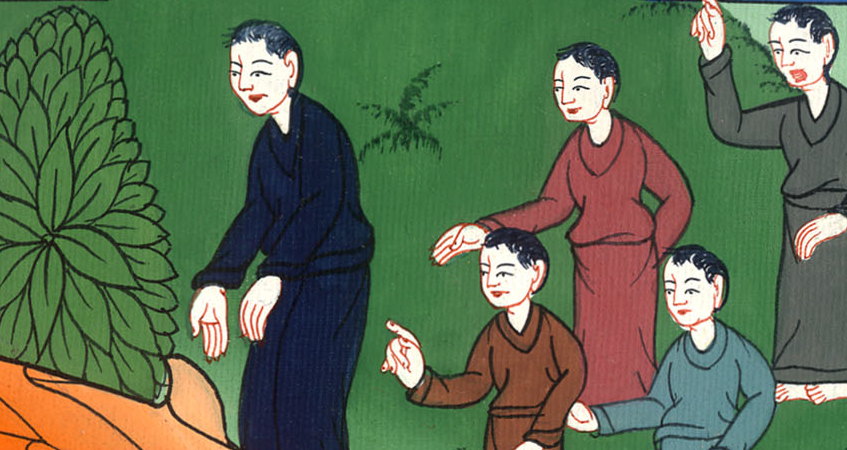 प्रेरितों के काम 20:19
20 और जो-जो बातें तुम्हारे लाभ की थीं, उनको बताने और लोगों के सामने और घर-घर सिखाने से कभी न झिझका।
20I did not shrink back from declaring anything that was helpful to you as I taught you publicly and from house to house,
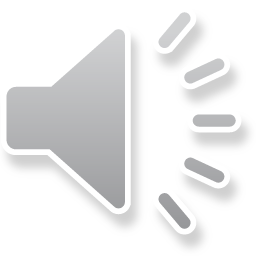 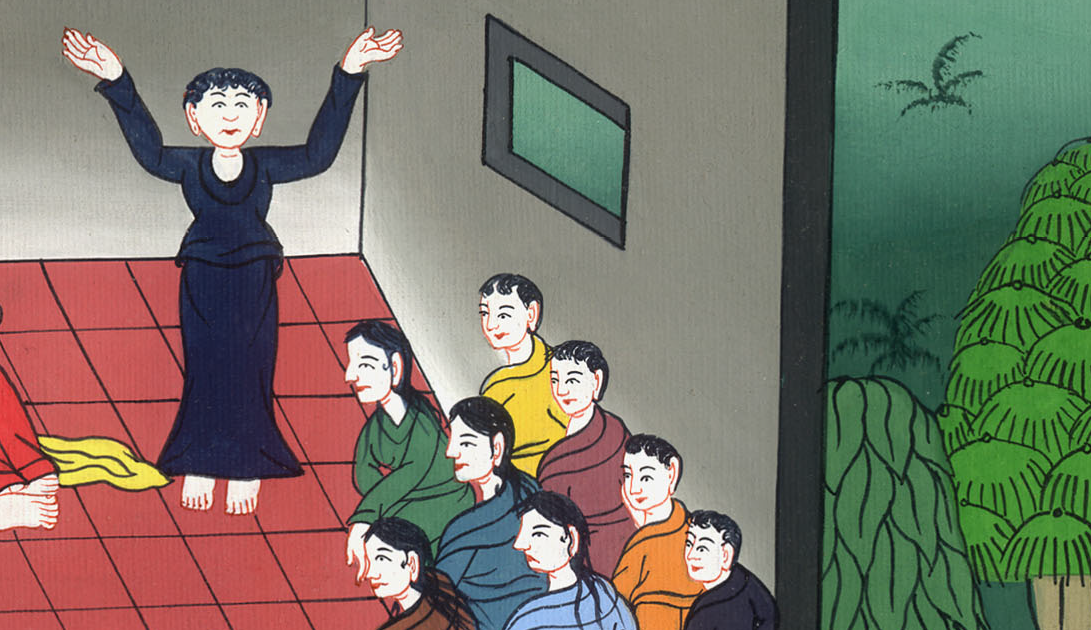 प्रेरितों के काम 20:20
21 वरन् यहूदियों और यूनानियों को चेतावनी देता रहा कि परमेश्वर की ओर मन फिराए, और हमारे प्रभु यीशु मसीह पर विश्वास करे।
21testifying to Jews and Greeks alike about repentance to God and faith in our Lord Jesus Christ.
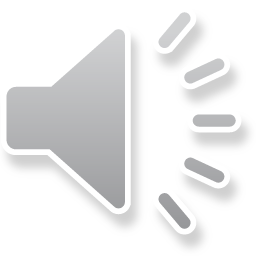 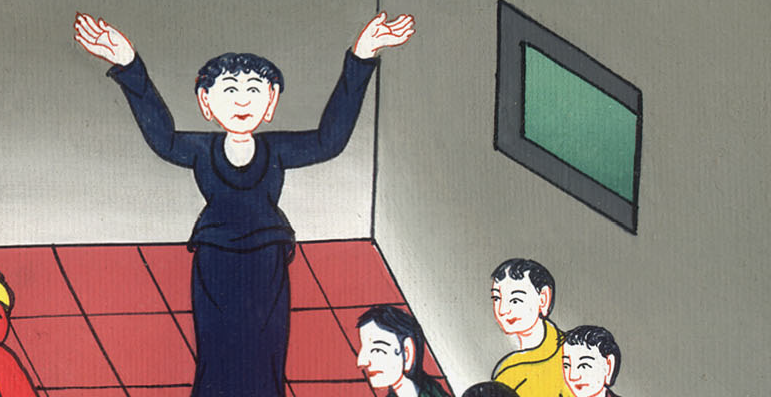 प्रेरितों के काम 20:21
22 और अब, मैं आत्मा में बंधा हुआc यरूशलेम को जाता हूँ, और नहीं जानता, कि वहाँ मुझ पर क्या-क्या बीतेगा,
22And now, compelled by the Spirit, I am going to Jerusalem, not knowing what will happen to me there.
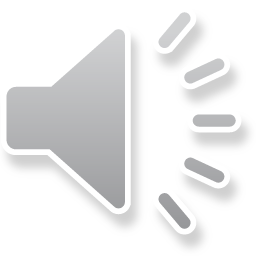 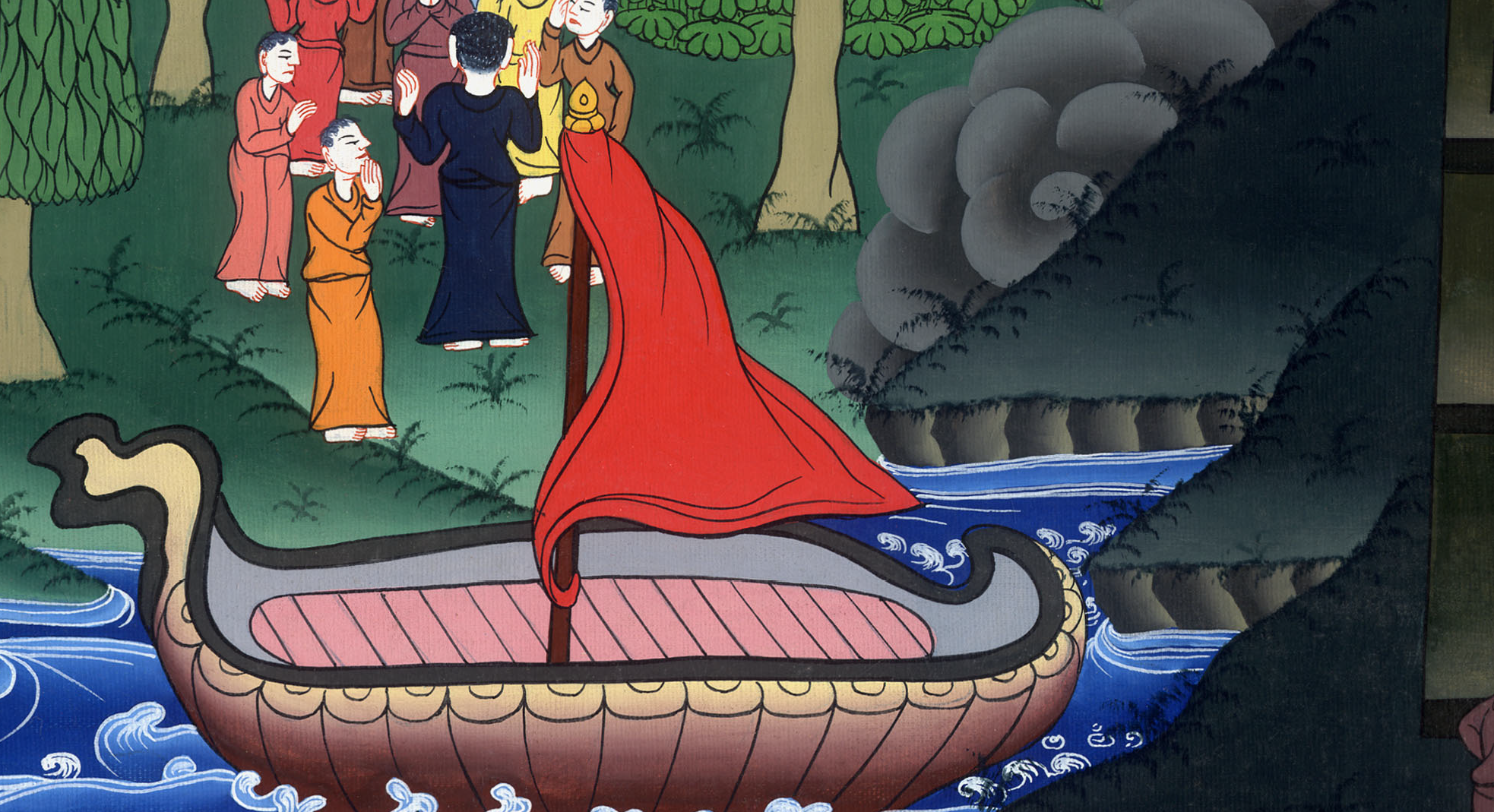 प्रेरितों के काम 20:22
23 केवल यह कि पवित्र आत्मा हर नगर में गवाही दे-देकर मुझसे कहता है कि बन्धन और क्लेश तेरे लिये तैयार है।
23I only know that in town after town the Holy Spirit warns me that chains and afflictions await me.
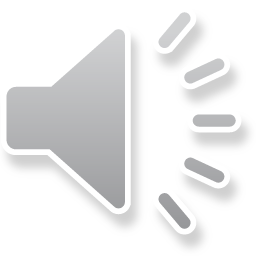 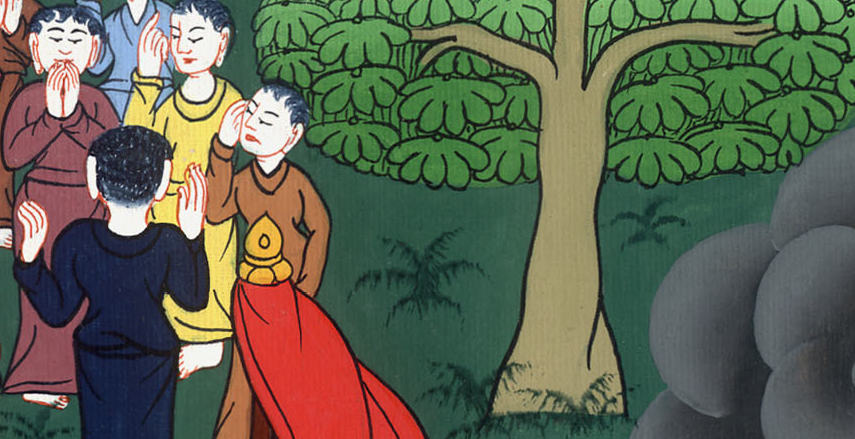 प्रेरितों के काम 20:23
24 परन्तु मैं अपने प्राण को कुछ नहीं समझता कि उसे प्रिय जानूँ, वरन् यह कि मैं अपनी दौड़ को…
24But I consider my life of no value to me, if only I may finish my course and
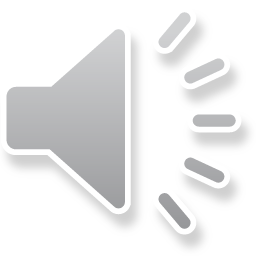 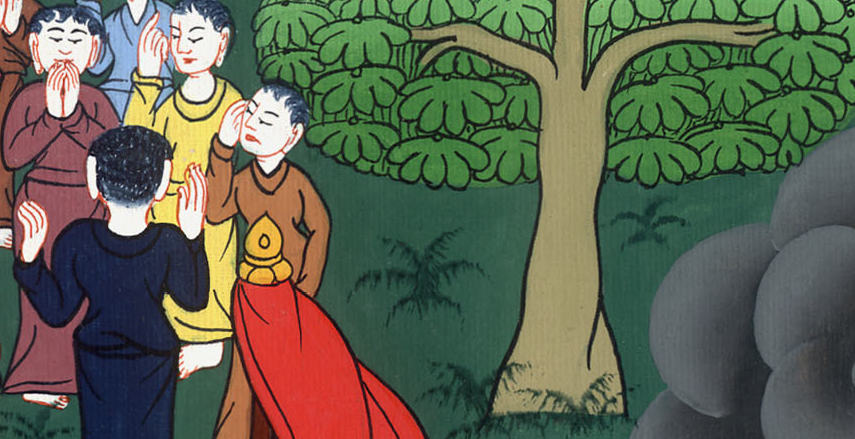 प्रेरितों के काम 20:24
…और उस सेवा को पूरी करूँ, जो मैंने परमेश्वर के अनुग्रह के सुसमाचार पर गवाही देने के लिये प्रभु यीशु से पाई है।
…complete the ministry I have received from the Lord Jesus—the ministry of testifying to the good news of God’s grace.
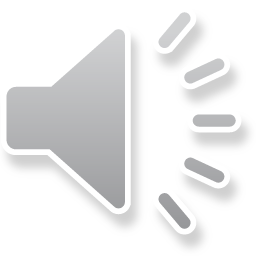 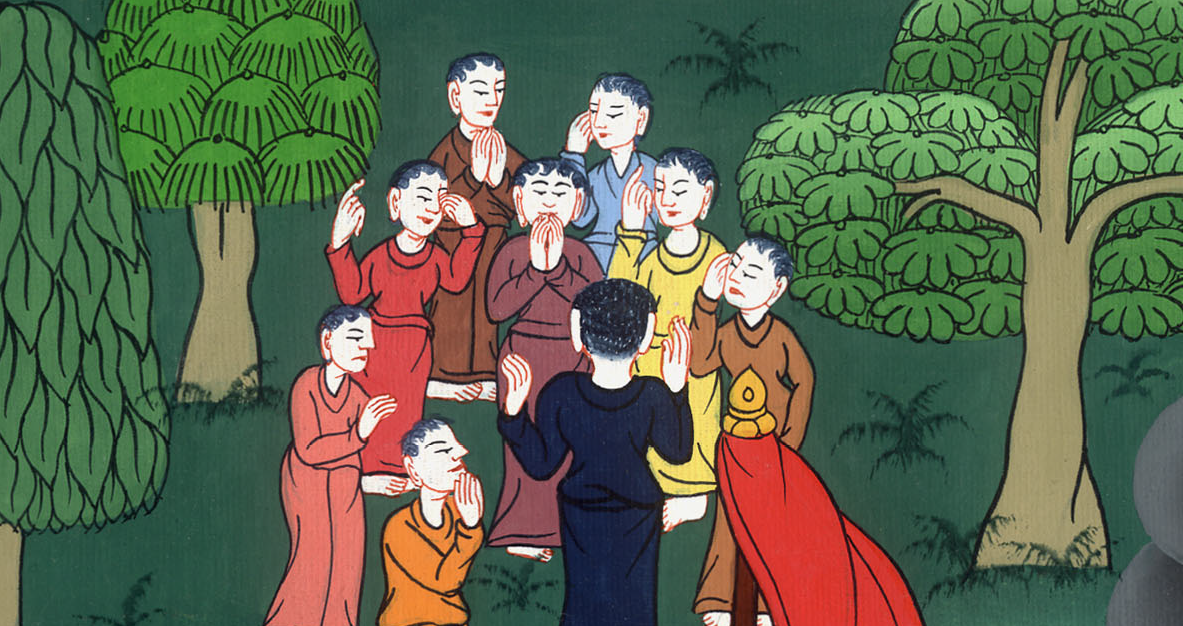 प्रेरितों के काम 20:24
25 और अब मैं जानता हूँ, कि तुम सब जिनमें मैं परमेश्वर के राज्य का प्रचार करता फिरा, मेरा मुँह फिर न देखोगे।
25Now I know that none of you among whom I have preached the kingdom will see my face again.
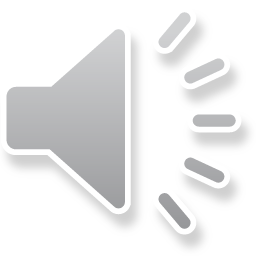 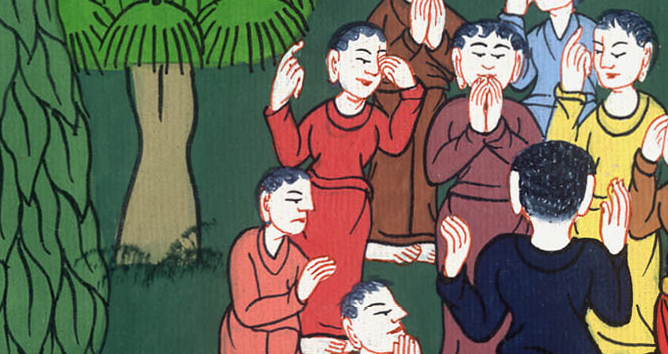 प्रेरितों के काम 20:25
26 इसलिए मैं आज के दिन तुम से गवाही देकर कहता हूँ, कि मैं सब के लहू से निर्दोष हूँ। 
27 क्योंकि मैं परमेश्वर की सारी मनसा को तुम्हें पूरी रीति से बताने से न झिझका।
26Therefore I testify to you this day that I am innocent of the blood of all men. 27For I did not shrink back from declaring to you the whole will of God.
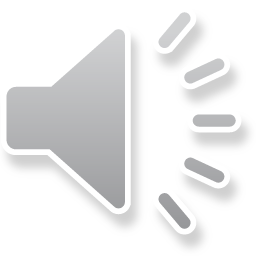 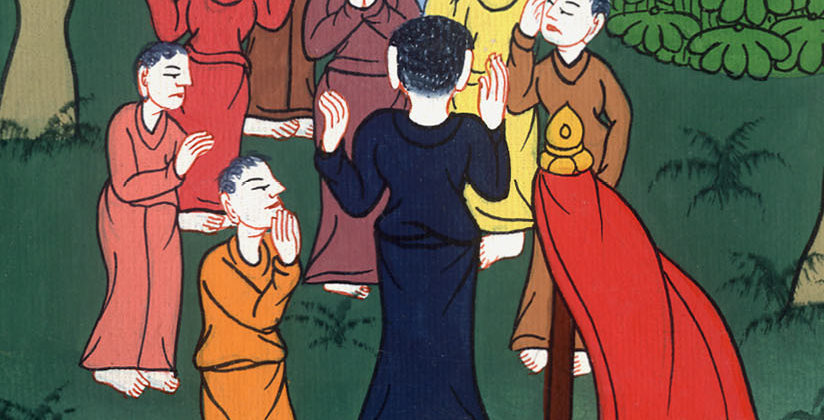 प्रेरितों के काम 20:26,27
28 इसलिए अपनी और पूरे झुण्ड की देख-रेख करो; जिसमें पवित्र आत्मा ने तुम्हें अध्यक्ष ठहराया है…
28Keep watch over yourselves and the entire flock of which the Holy Spirit has made you overseers…
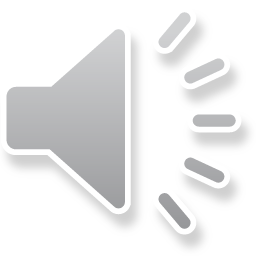 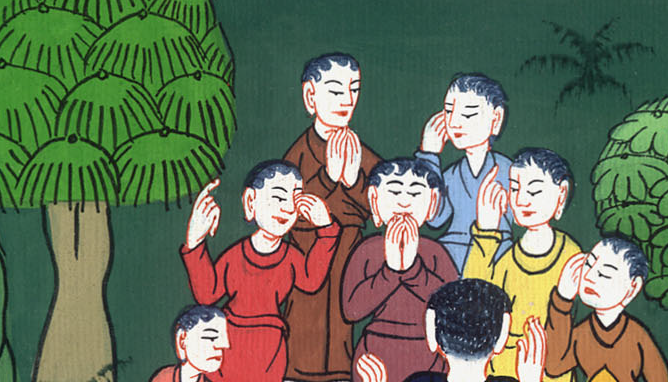 प्रेरितों के काम 20:28
…कि तुम परमेश्वर की कलीसिया की रखवाली करो, जिसे उसने अपने लहू से मोल लिया है।
…Be shepherds of the church of God, which He purchased with His own blood.
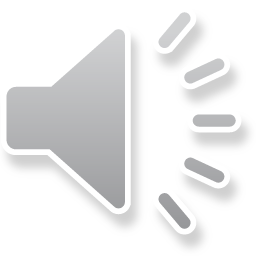 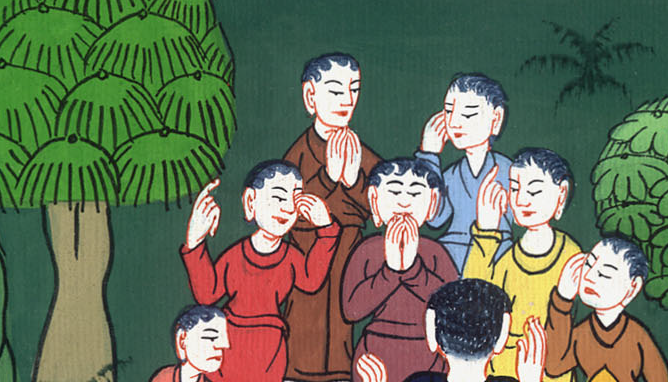 प्रेरितों के काम 20:28
29 मैं जानता हूँ, कि मेरे जाने के बाद फाड़नेवाले भेड़िए तुम में आएँगे, जो झुण्ड को न छोड़ेंगे।
29I know that after my departure, savage wolves will come in among you and will not spare the flock.
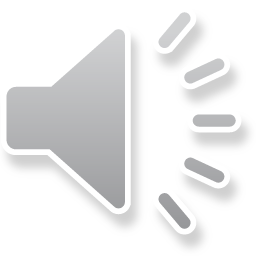 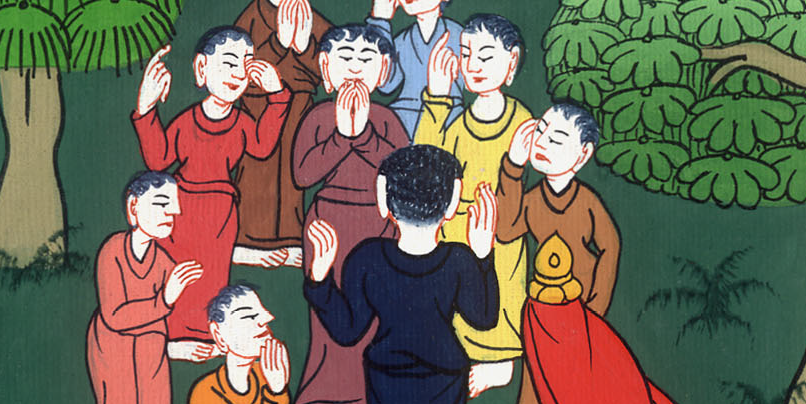 प्रेरितों के काम 20:29
30 तुम्हारे ही बीच में से भी ऐसे-ऐसे मनुष्य उठेंगे, जो चेलों को अपने पीछे खींच लेने को टेढ़ी-मेढ़ी बातें कहेंगे।
30Even from your own number, men will rise up and distort the truth to draw away disciples after them.
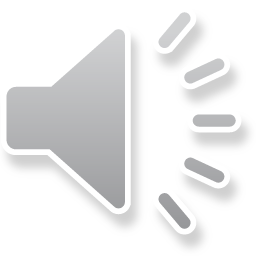 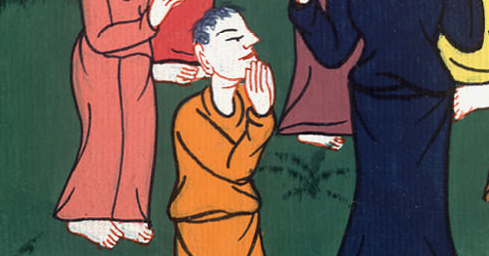 प्रेरितों के काम 20:30
31इसलिए जागते रहो, और स्मरण करो कि मैंने तीन वर्ष तक रात दिन आँसू बहा-बहाकर, हर एक को चितौनी देना न छोड़ा।
31Therefore be alert and remember that for three years I never stopped warning each of you night and day with tears.
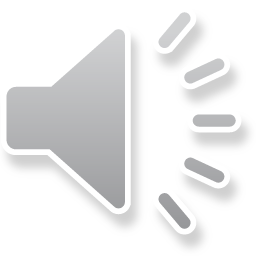 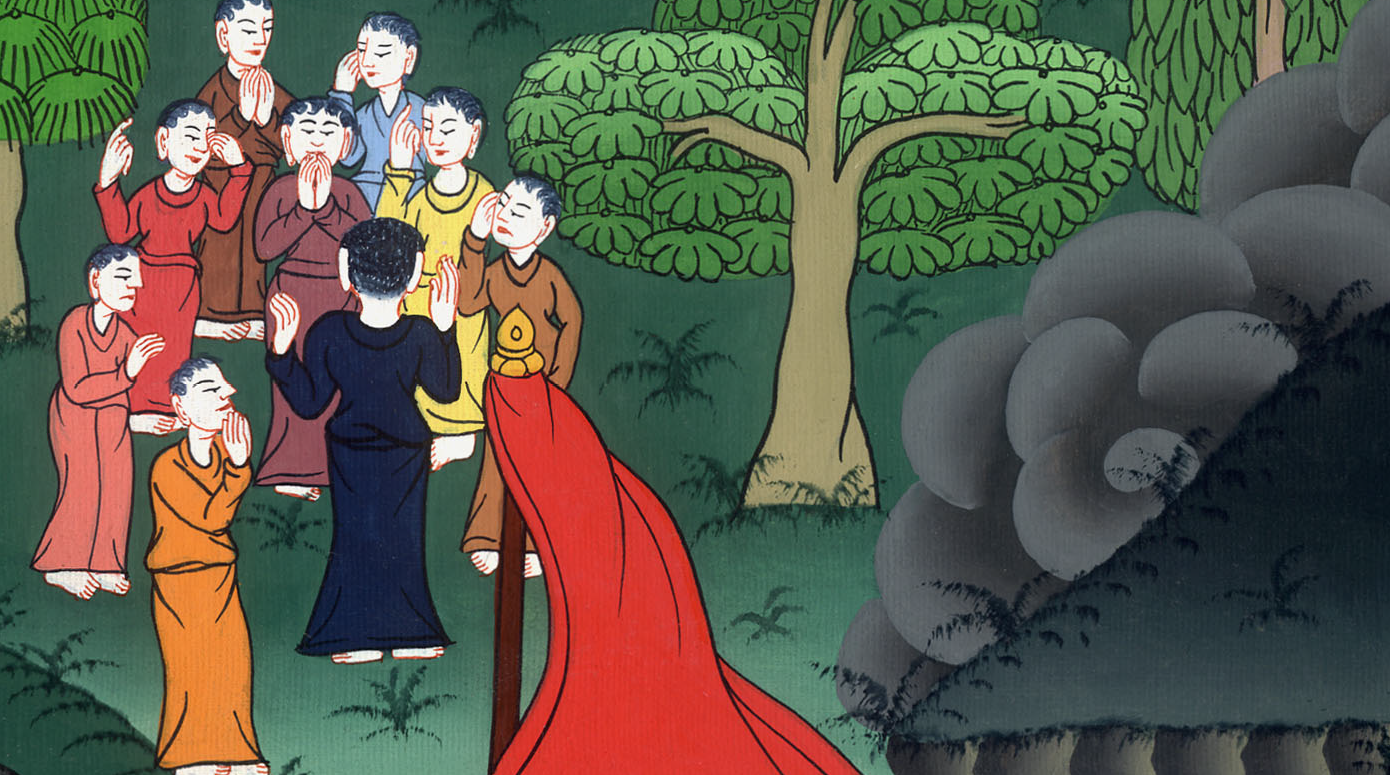 प्रेरितों के काम 20:31
32 और अब मैं तुम्हें परमेश्वर को, और उसके अनुग्रह के वचन को सौंप देता हूँ; जो तुम्हारी उन्नति कर सकता है, और सब पवित्र किए गये लोगों में सहभागी होकर विरासत दे सकता है।
32And now I commit you to God and to the word of His grace, which can build you up and give you an inheritance among all who are sanctified.
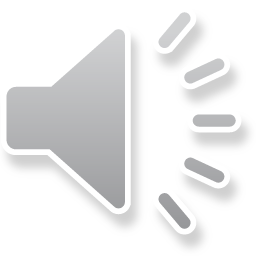 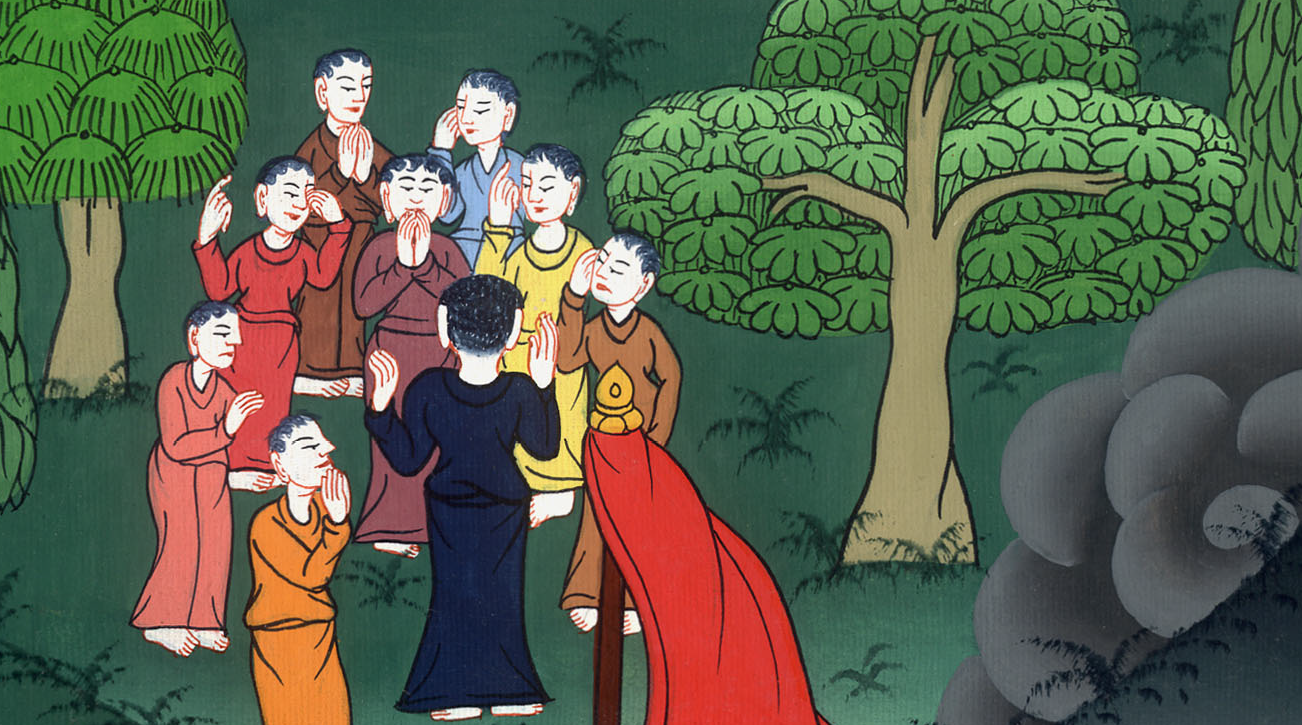 प्रेरितों के काम 20:32
33 मैंने किसी के चाँदी, सोने या कपड़े का लालच नहीं किया।
34 तुम आप ही जानते हो कि इन्हीं हाथों ने मेरी और मेरे साथियों की आवश्यकताएँ पूरी की।
33I have not coveted anyone’s silver or gold or clothing. 34You yourselves know that these hands of mine have ministered to my own needs and those of my companions.
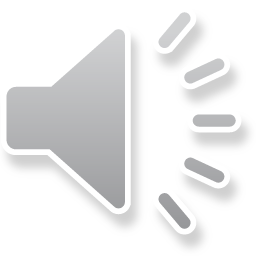 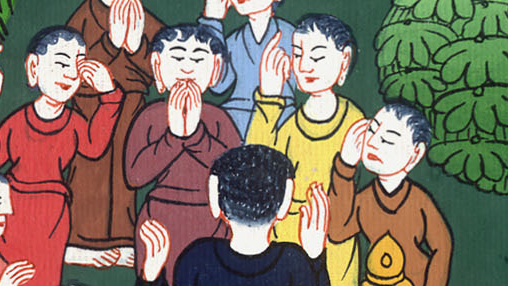 प्रेरितों के काम 20:33,34
35 मैंने तुम्हें सब कुछ करके दिखाया, कि इस रीति से परिश्रम करते हुए निर्बलों को सम्भालना, और प्रभु यीशु के वचन स्मरण रखना अवश्य है, कि उसने आप ही कहा है: ‘लेने से देना धन्य है।’”
35In everything, I showed you that by this kind of hard work we must help the weak, remembering the words of the Lord Jesus Himself: ‘It is more blessed to give than to receive.’”
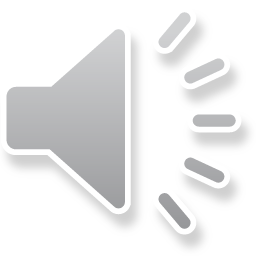 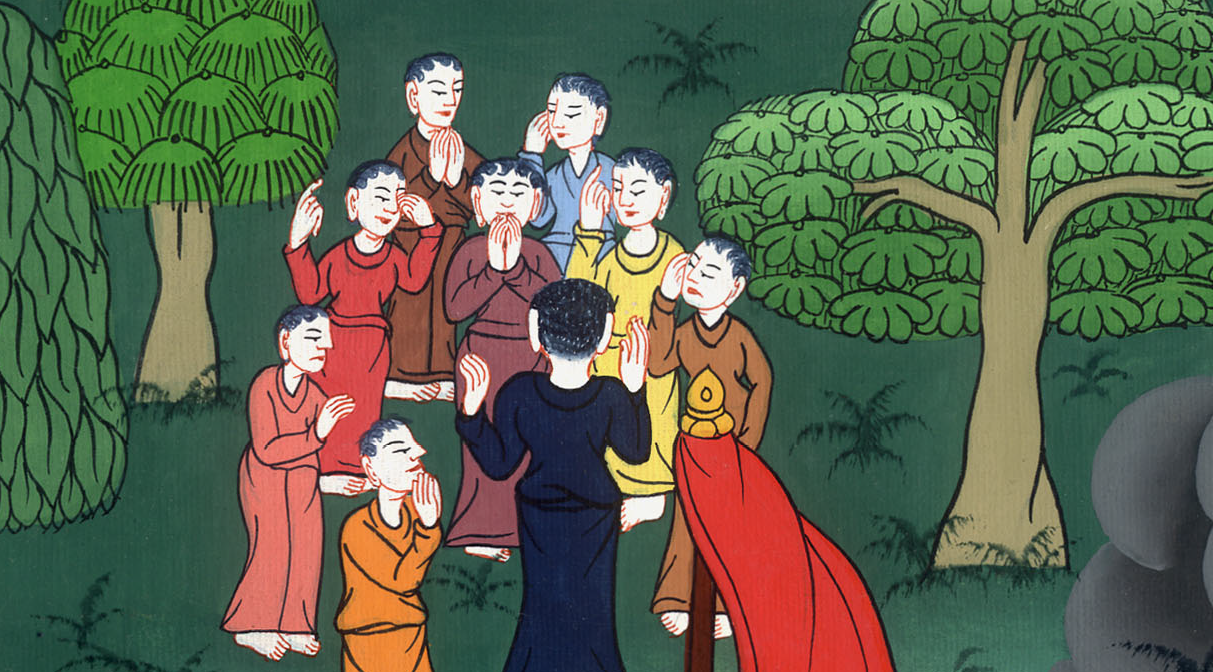 प्रेरितों के काम 20:35
36 यह कहकर उसने घुटने टेके और उन सब के साथ प्रार्थना की। 
37 तब वे सब बहुत रोए और पौलुस के गले लिपटकर उसे चूमने लगे।
36When Paul had said this, he knelt down with all of them and prayed. 37They all wept openly as they embraced Paul and kissed him.
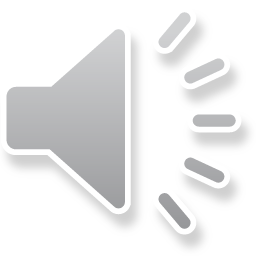 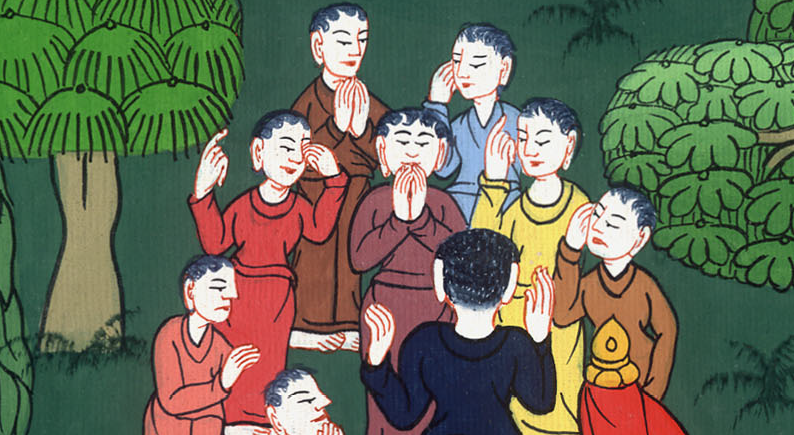 प्रेरितों के काम 20:36,37
38 वे विशेष करके इस बात का शोक करते थे, जो उसने कही थी, कि तुम मेरा मुँह फिर न देखोगे। और उन्होंने उसे जहाज तक पहुँचाया।
38They were especially grieved by his statement that they would never see his face again. Then they accompanied him to the ship.
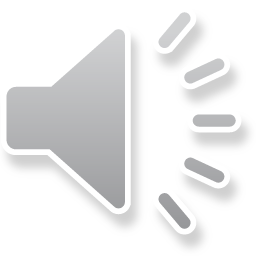 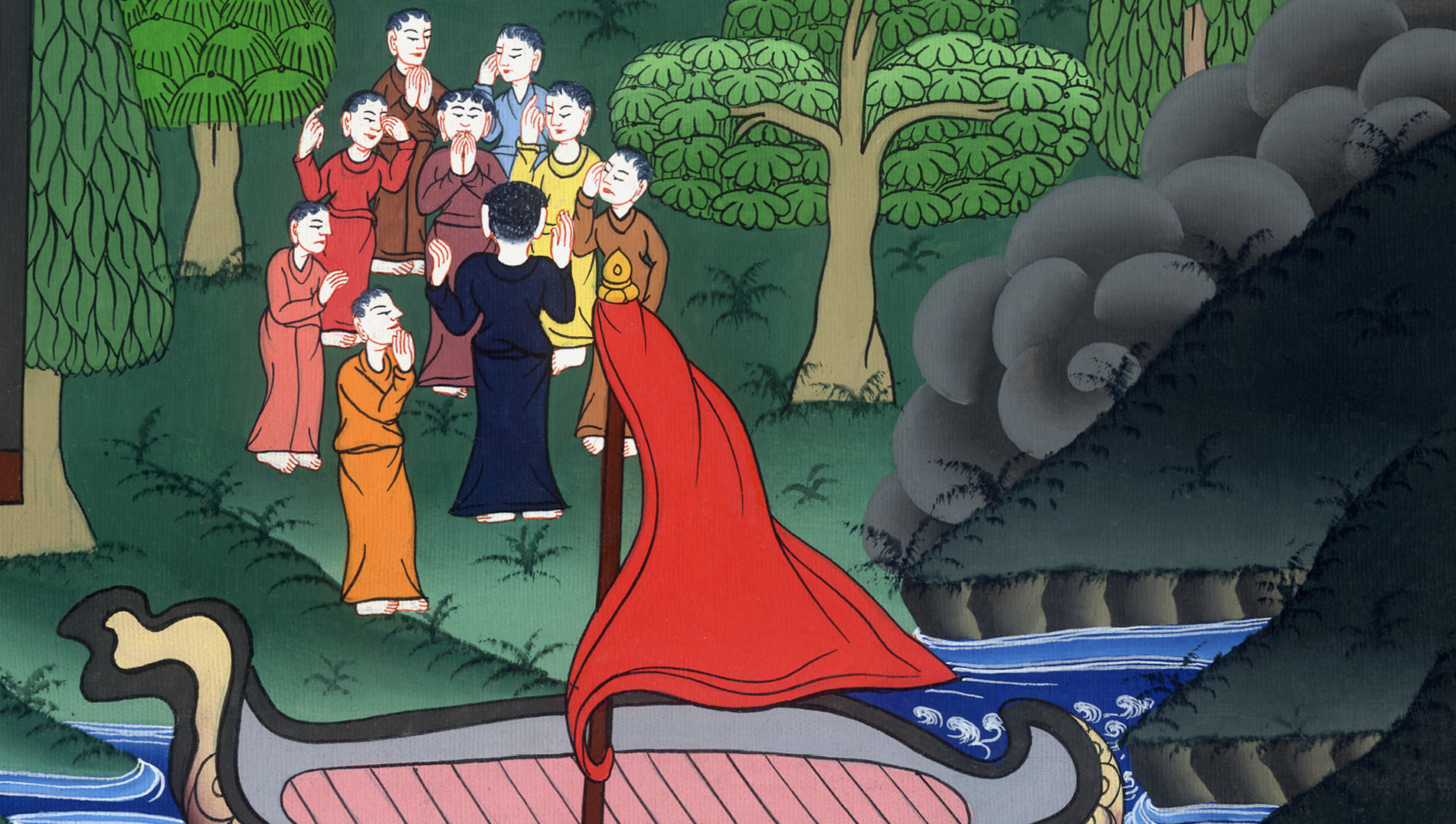 प्रेरितों के काम 20:38